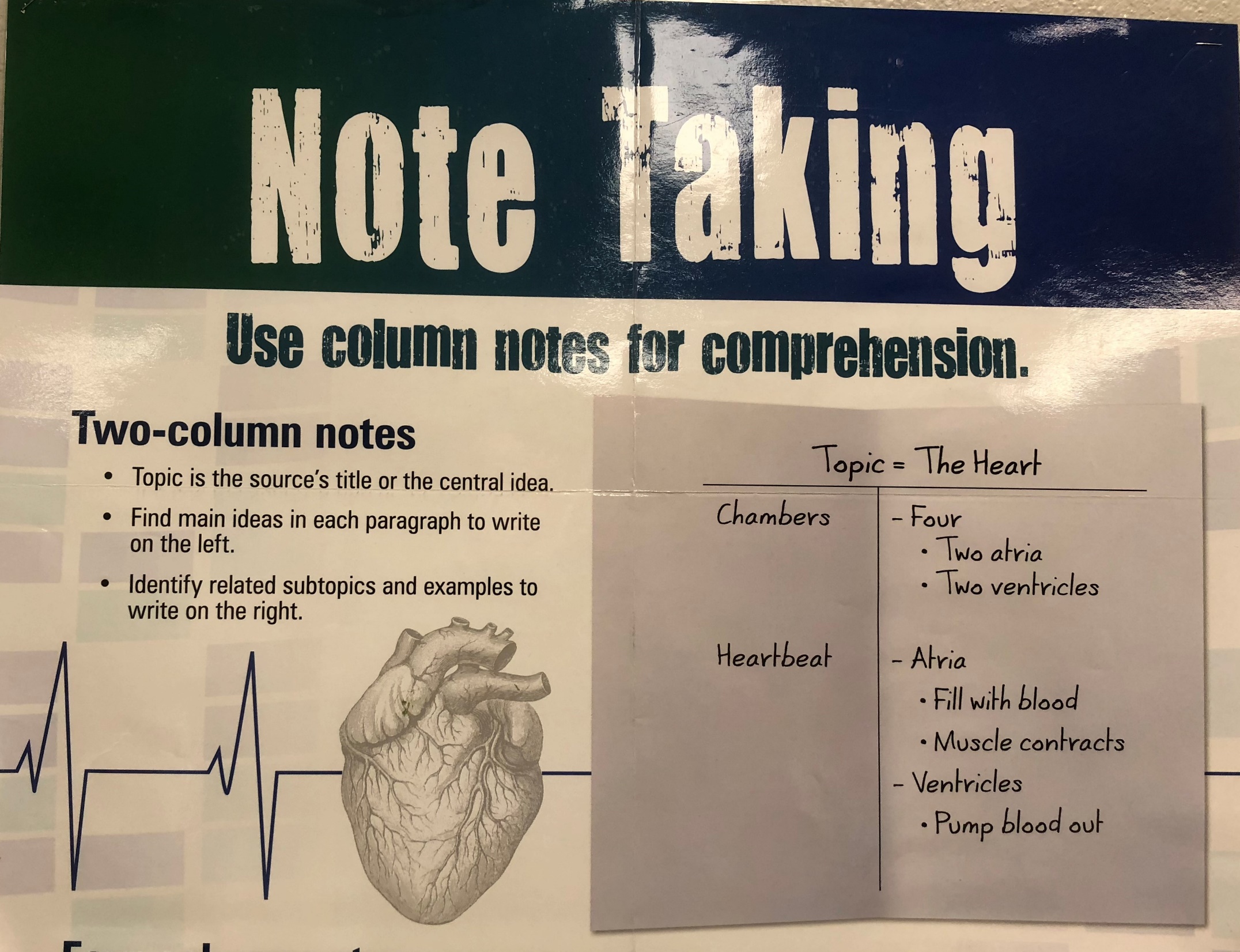 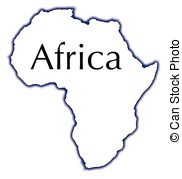 population: 915 million; 12.5% of world’s population
Area: 11.7 million; 20% of the world’s land
Nile River longest river 4,160 mi.
The Sarah desert covers much of northern Africa
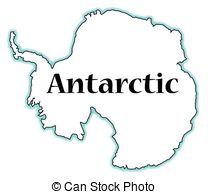 Ice covered continent bordered by the Southern Ocean
It is the windiest, driest, and least populated
There are no permanent residents on this island
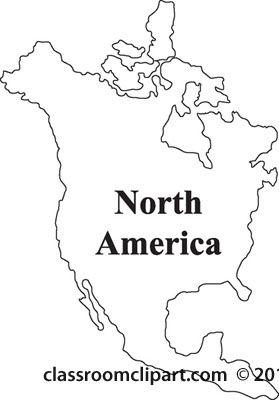 Population: 512 million, 13% of world’s population
Grand Canyon and Mississippi River are land features
Mississippi River: 3,877 mi.
Area: 9.4 million square mi.; 17% of world’s land
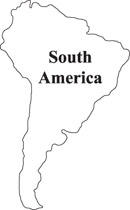 Population: 371 million; 5% of world’s population
Amazon River: 3,915 mi.
Area: 6.9 million square mi; 12% of world’s land
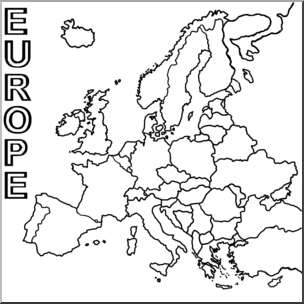 Population: 807 million people
The Urals mountain range divides Europe from Asia
Area: 8.9 million square miles; only 7% of world’s land
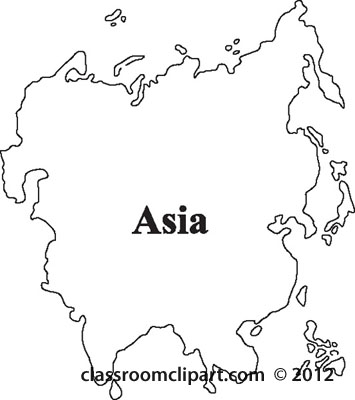 population: 3.6 billion; 60% of the world’s population is here
Area: 19.2 million square mi.;  30 % of the world’s land
Highest mountain: Mt. Everest; 29,028 ft.
Longest river: Chang Jiang; 3,434 mi.
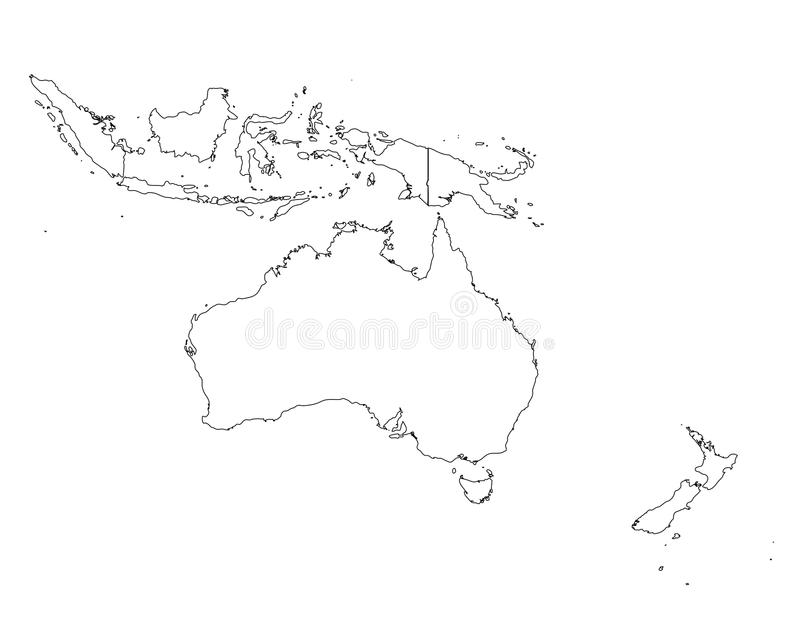 Also known as Australia 
Population: 34 million
Made up of thousands of islands some as small as a soccer field
Area: 3.3 million square miles
Oceania